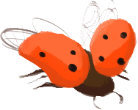 Группа «Теремок»читаем вместе Корней Чуковский
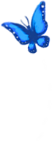 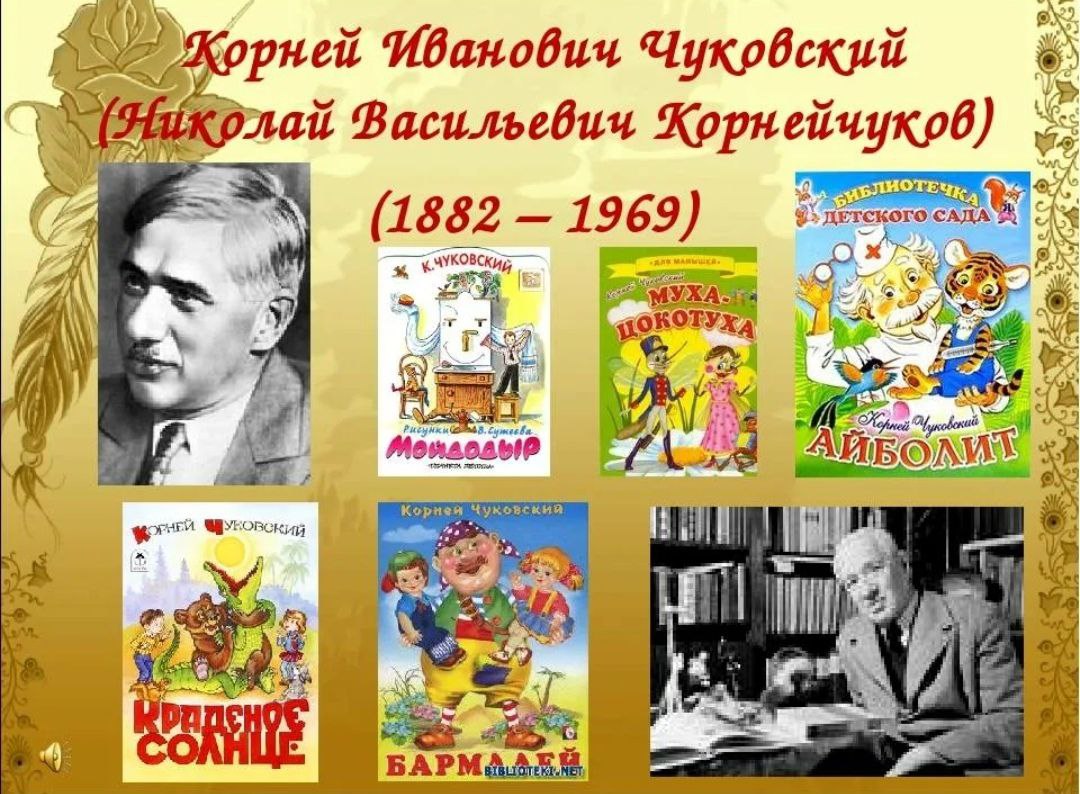 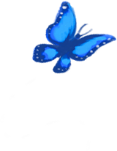 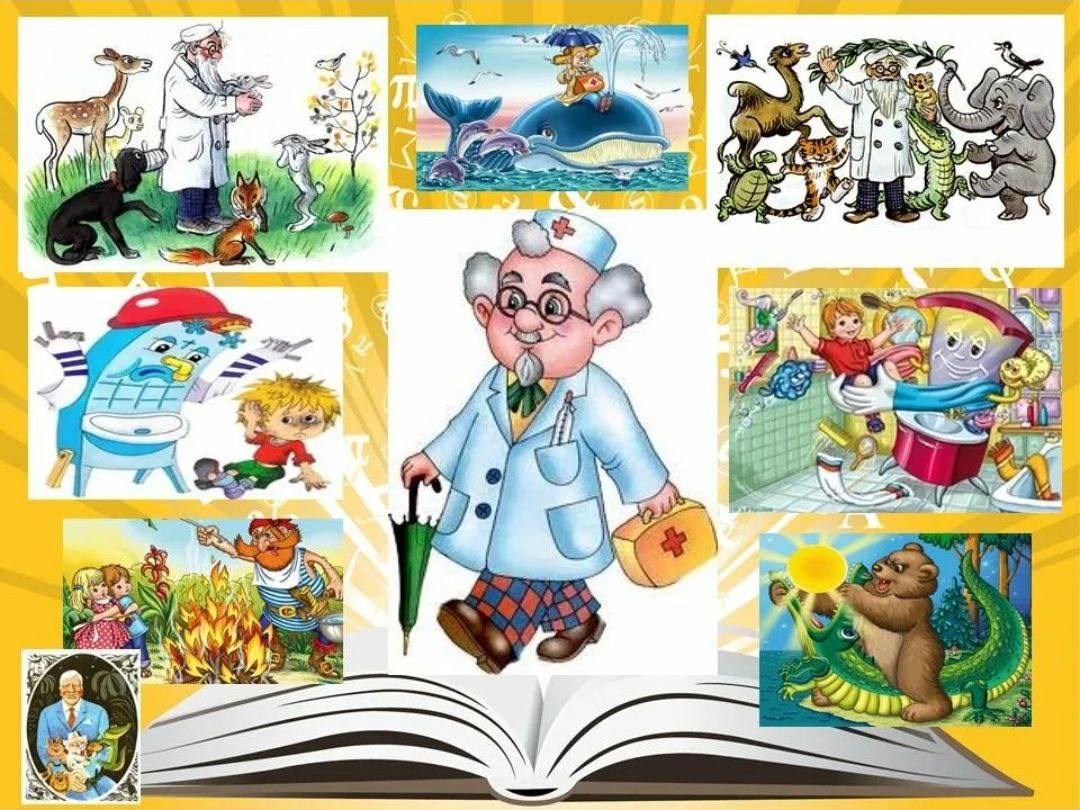 Читаем вместе
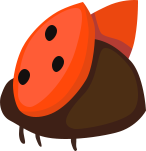 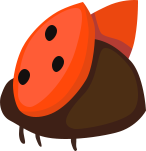 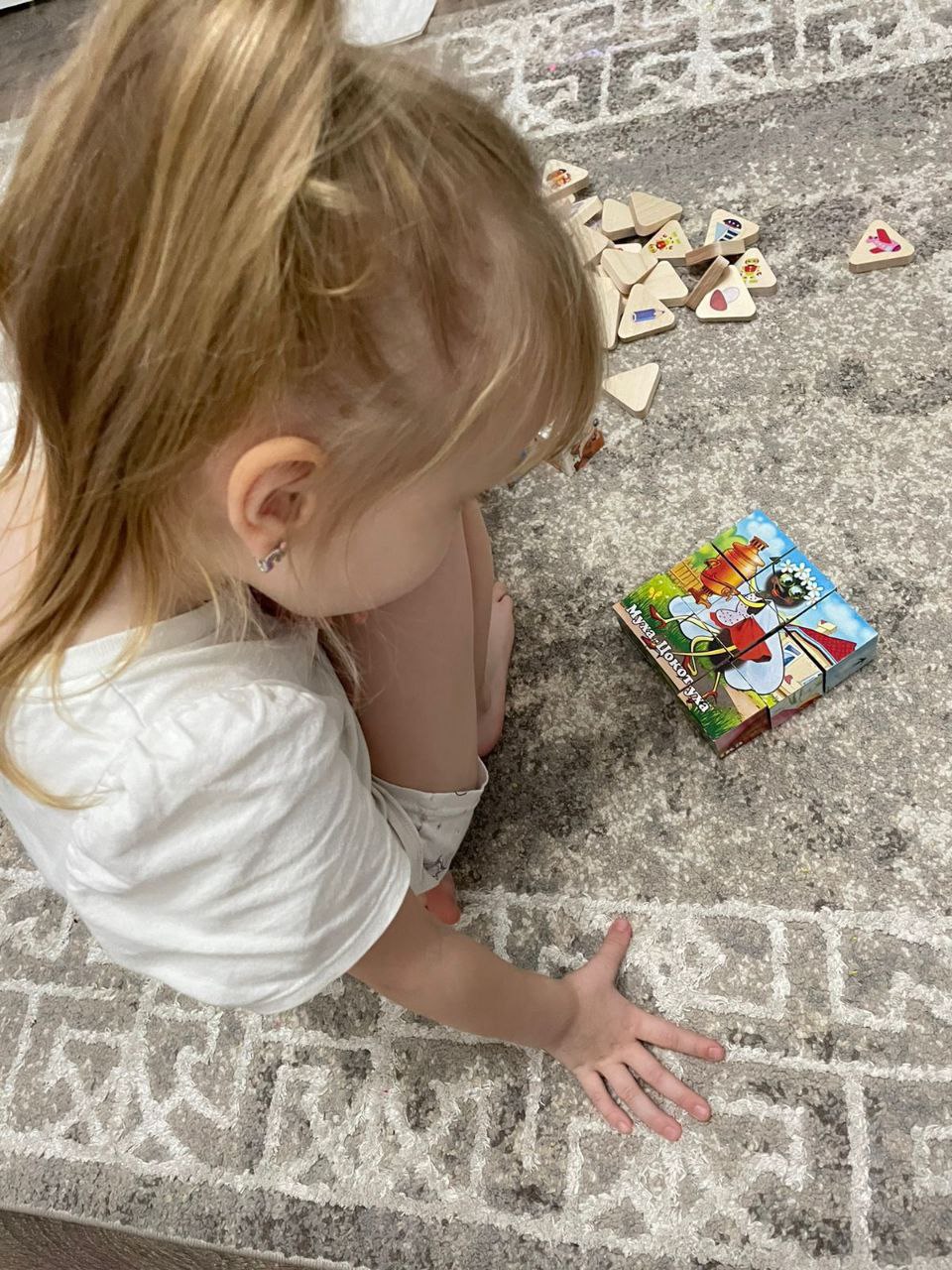 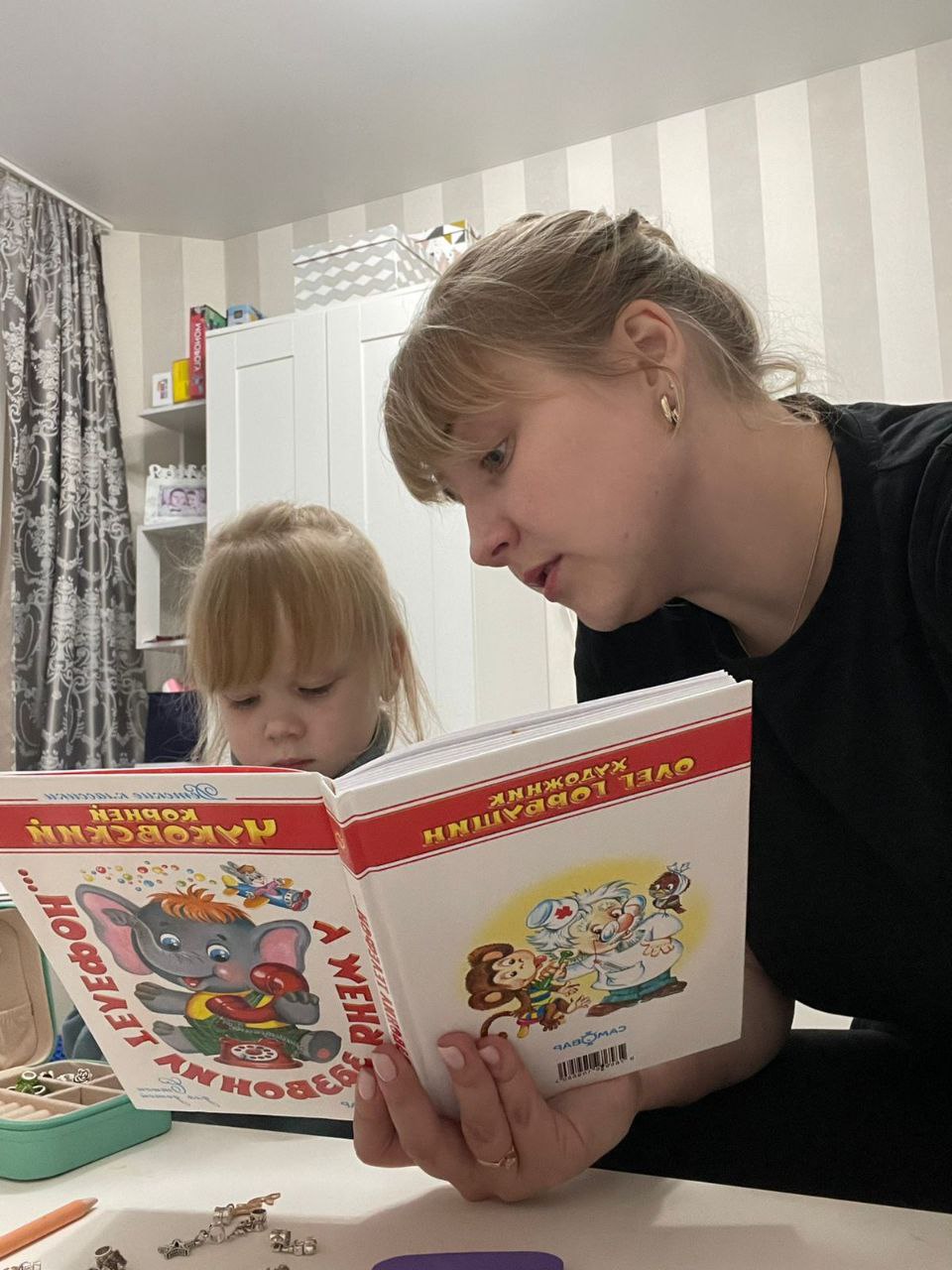 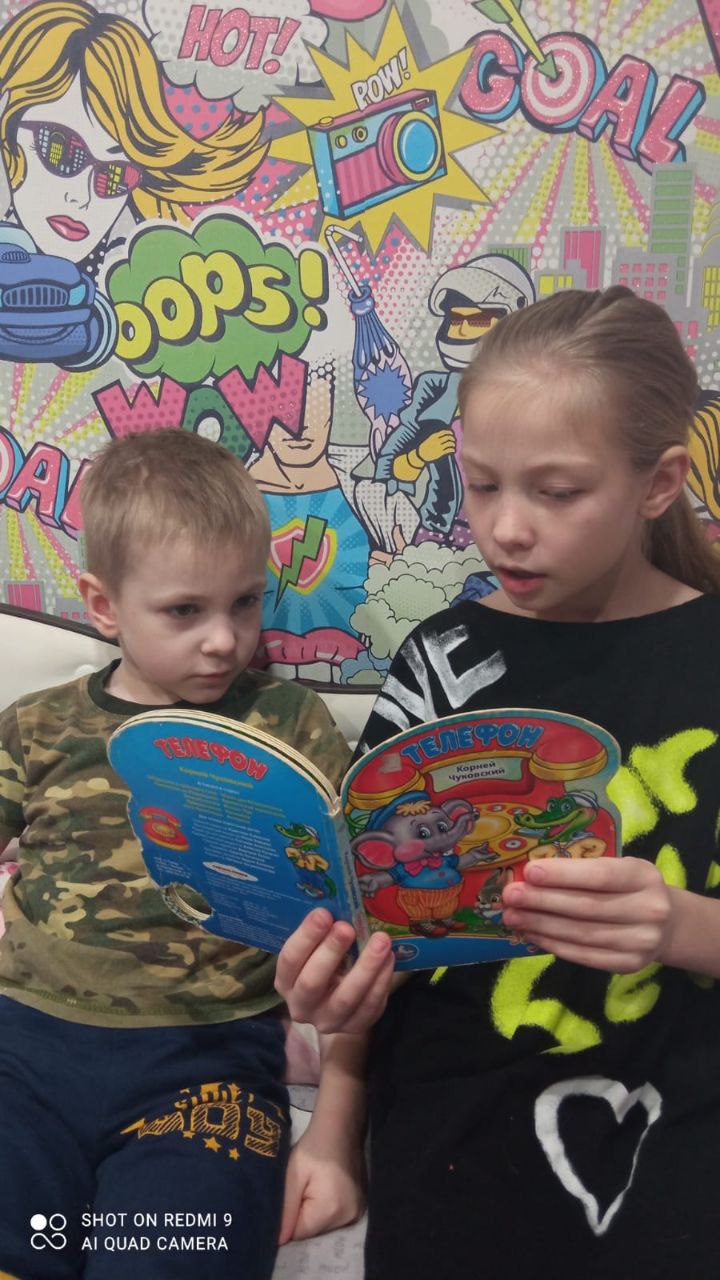 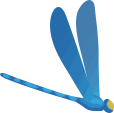 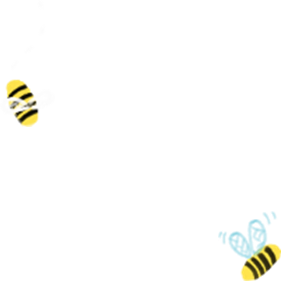 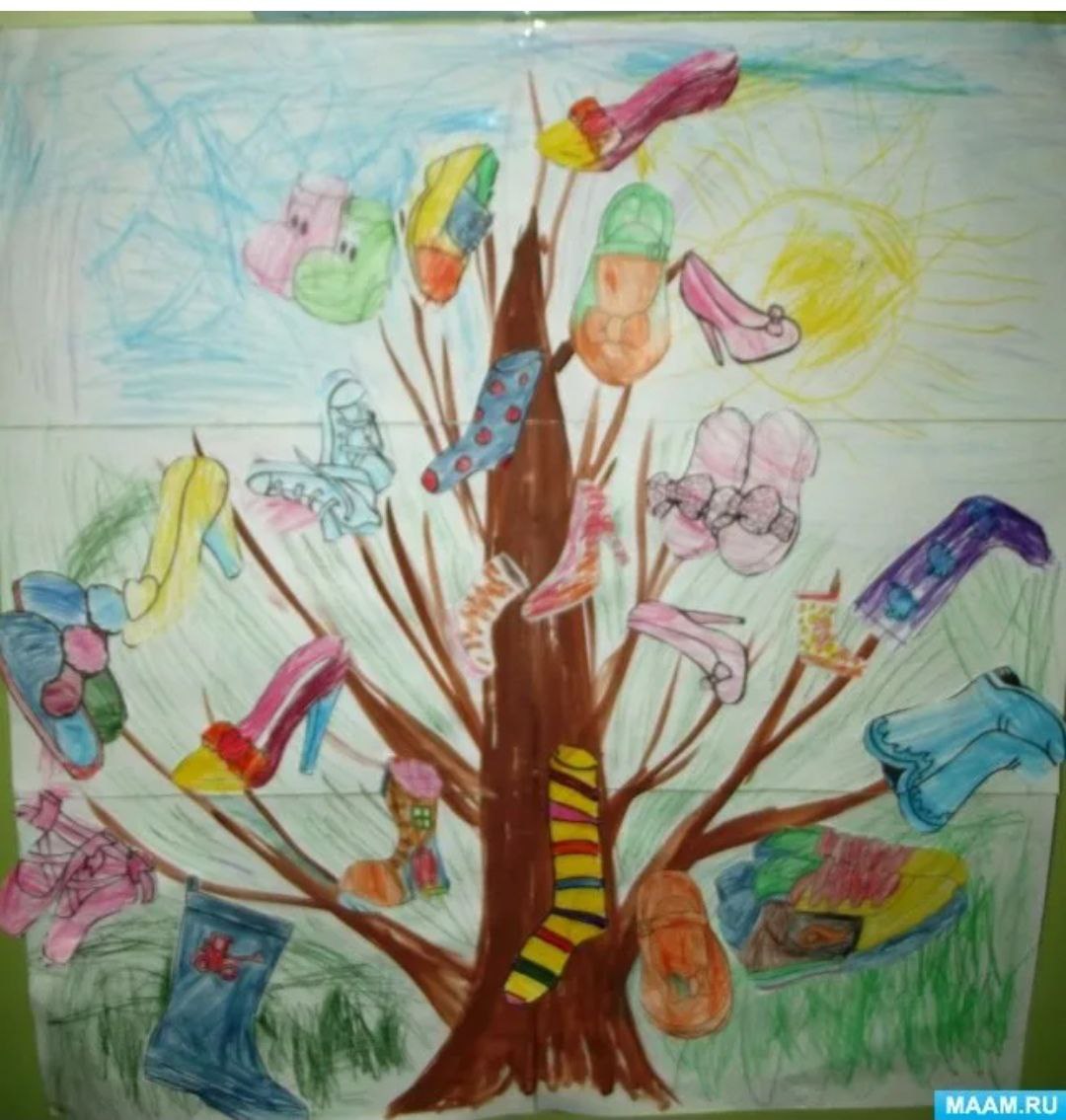 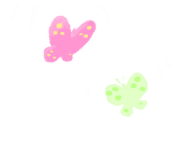 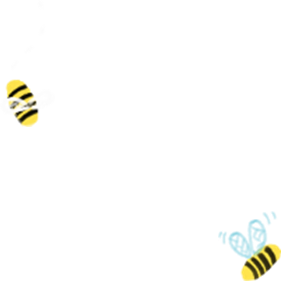 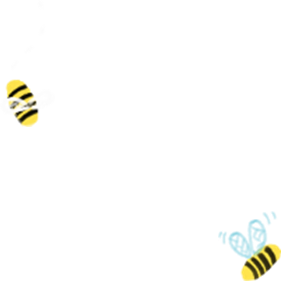 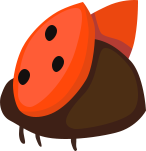 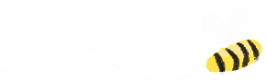 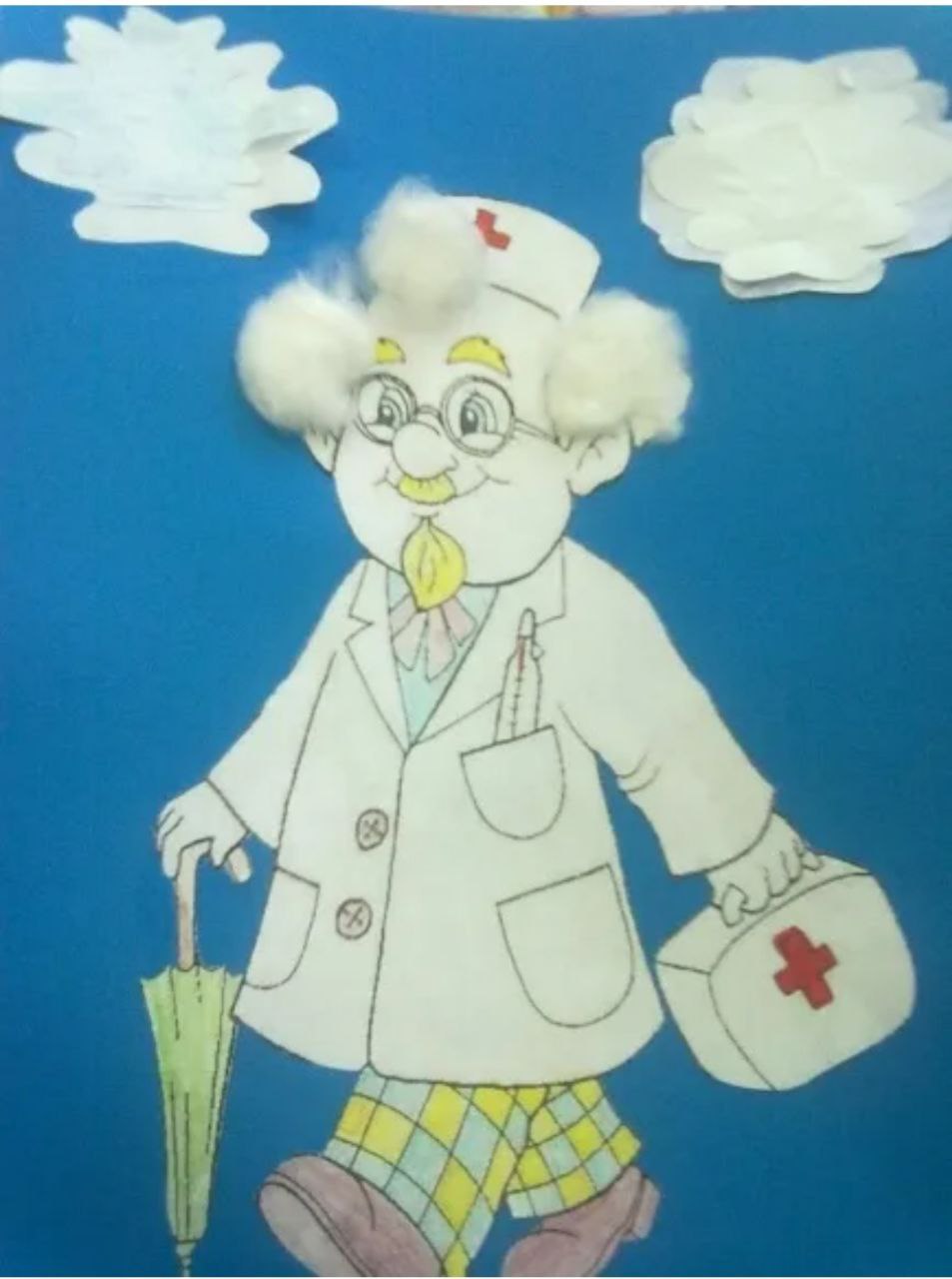 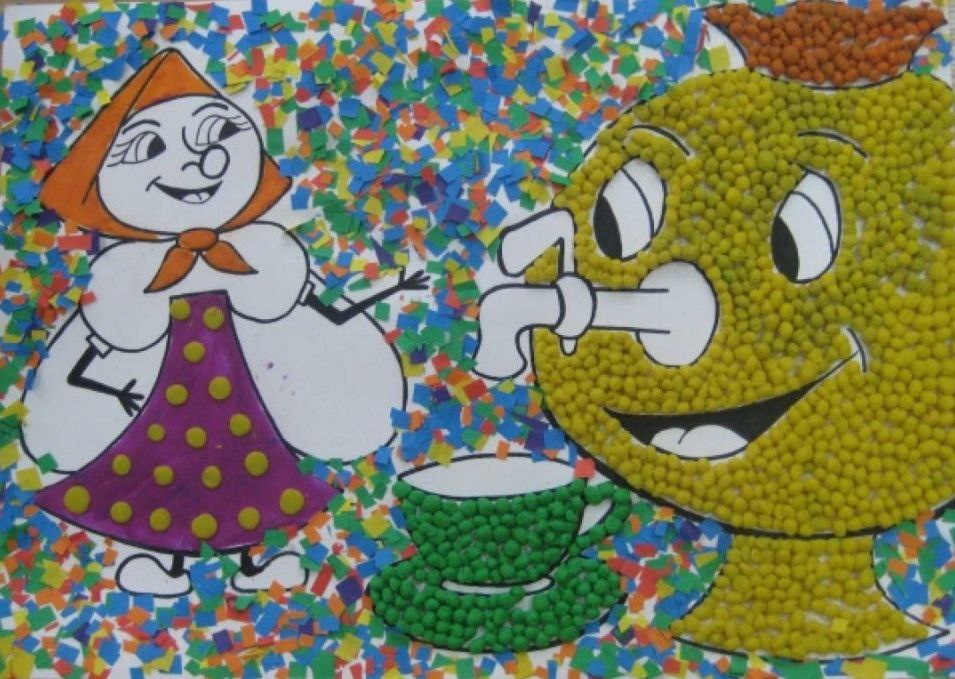 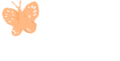 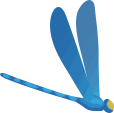